No More CAUTI – preventing catheter associated urinary tract infections
Elizabeth Mizerek, MSN, RN, CEN, CPEN, FN-CSA
Assistant Professor of Nursing
Mercer County Community College
1
Learning Objectives
Define the impact of CAUTI
Describe decision making scenarios around catheter insertion indications
Explain policies, procedures and insertion competencies
2
Insertion indications
3
Appropriate catheter indications
Urinary retention or urinary flow obstructions
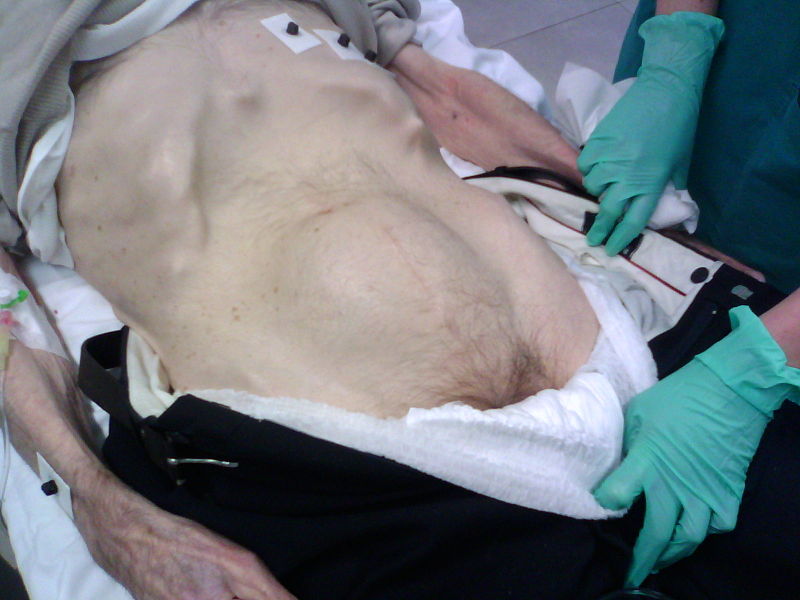 4
Appropriate Catheter indication
Monitoring fluids in critically ill patients
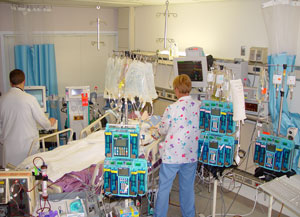 5
Appropriate catheter indications
Healing of significant sacral or perineal wounds
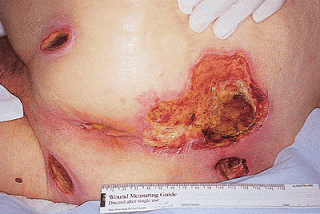 6
Appropriate catheter indications
Improving comfort at end of life
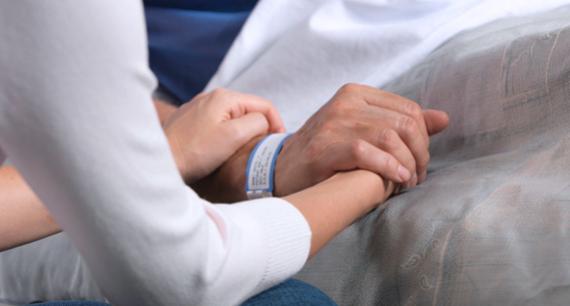 7
Appropriate catheter indications
Selected perioperative use
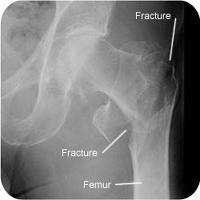 8
Appropriate catheter indication
Immobilization due to trauma
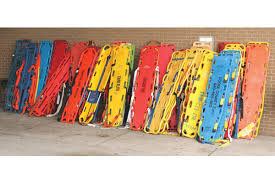 9
Alternative to indwelling catheter
Bladder scanner to assess volume of urine in bladder 

Straight catheter

Condom catheter for men
10
Inappropriate catheter indications
11
Inappropriate catheter indications
Incontinence






Catheters do not protect  skin
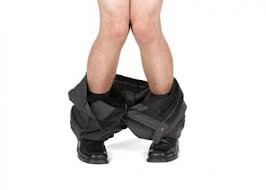 12
Inappropriate catheter indications
Morbid obesity
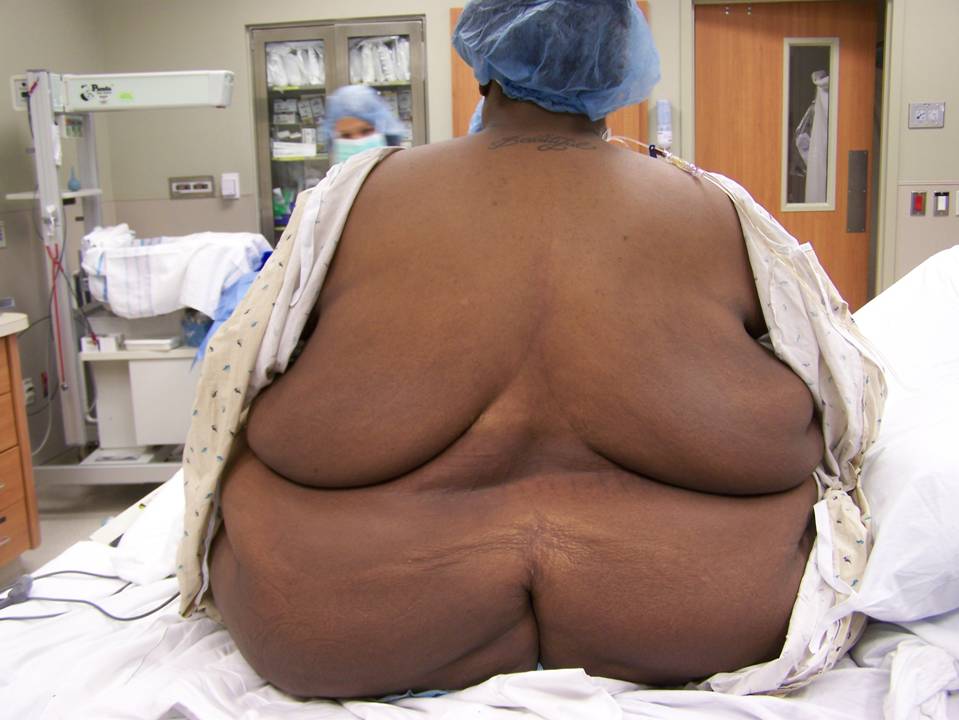 13
Inappropriate catheter indications
Limited mobility or debility






Catheters do not prevent falls
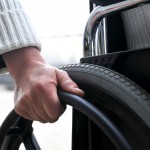 14
Inappropriate catheter indications
Dementia or confusion








Catheters do not prevent falls
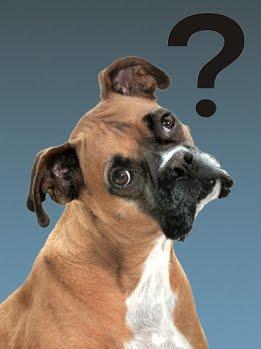 15
Inappropriate catheter indications
Monitoring of fluids in non-critically ill patients





You can monitor output many ways
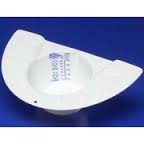 16
Inappropriate catheter indications
Urine specimen collection 






Straight cath!
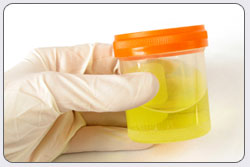 17
Inappropriate catheter indications
Patient or family request





Educate patient and family on catheter risks
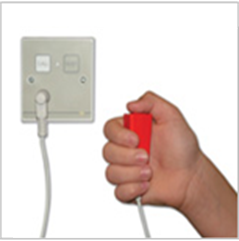 18
Inappropriate catheter indications
Staff convenience






Catheters don’t save us time
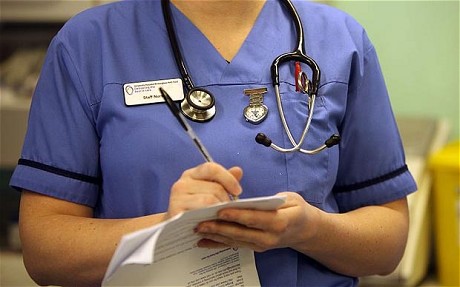 19
Decision making scenarios
20
Catheter or no catheter?
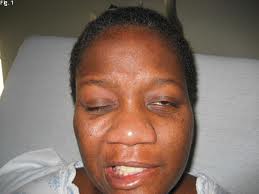 Acute stroke patient with left sided weakness who is going to receive IV t-PA
21
Catheter or no catheter?
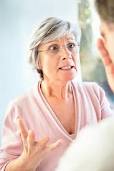 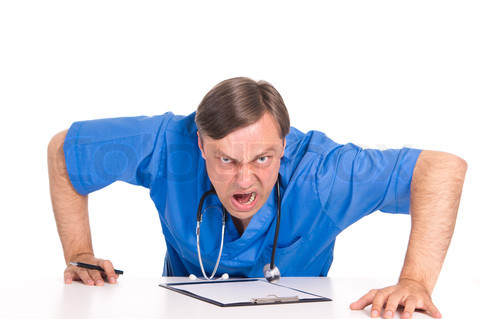 Family requests foley for patient….and provider orders it.
22
Catheter or no catheter?
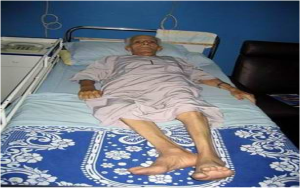 Hip fracture going to OR…..eventually
23
Catheter or no catheter?
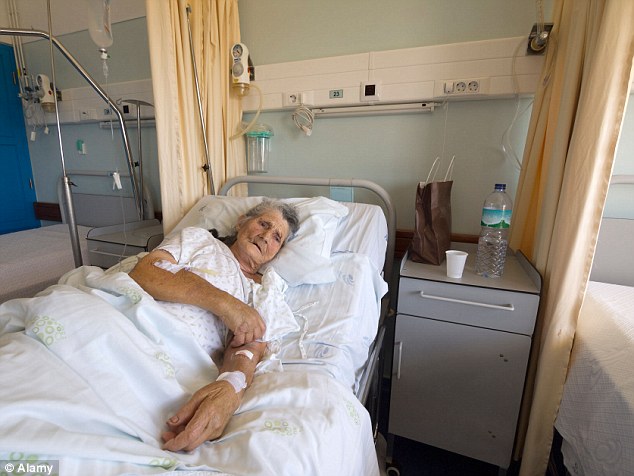 Elderly, confused non-ambulatory patient
24
Catheter or no catheter?
Critically ill ICU patient
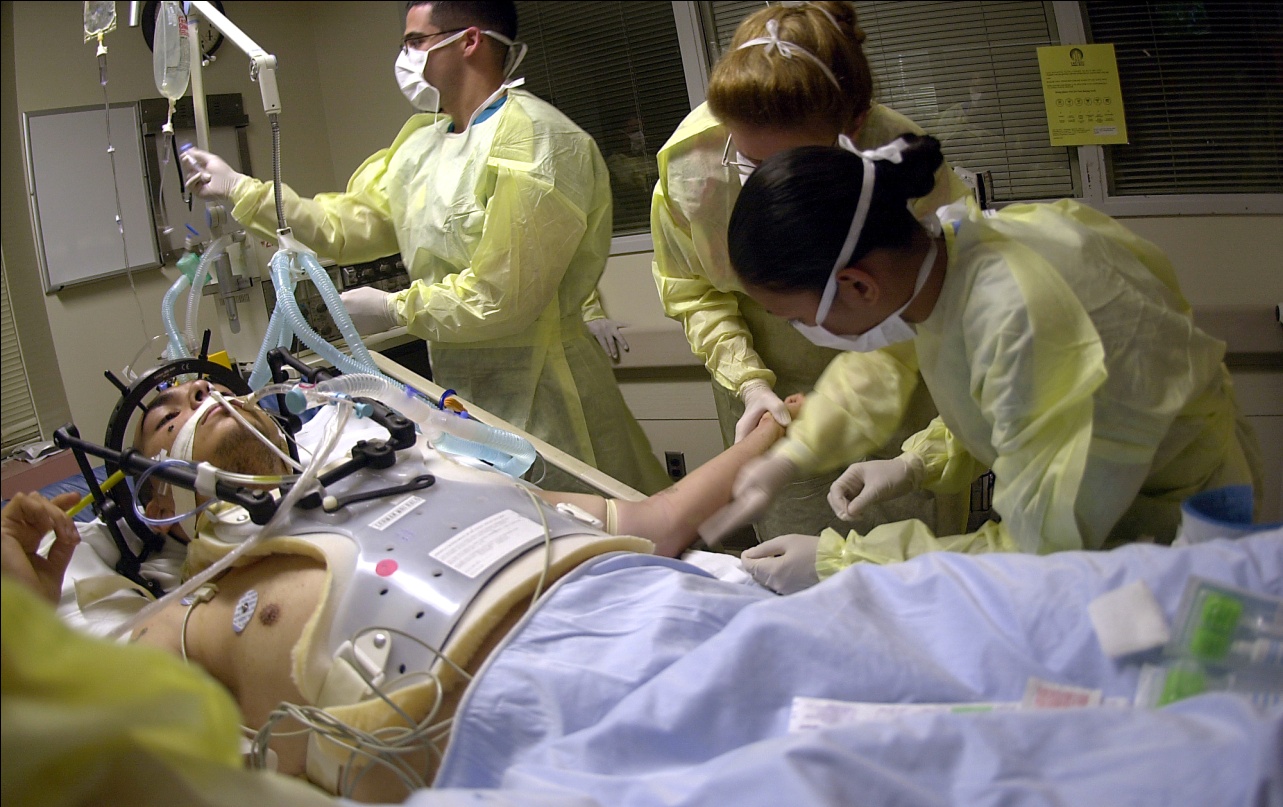 25
Catheter or no catheter?
Patient unable to provide clean catch urine
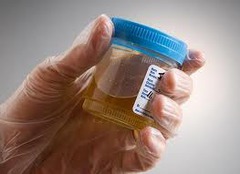 26
Catheter or no catheter?
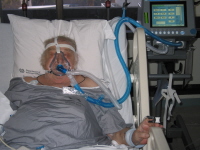 Acute CHF receiving lasix on bi-pap
27
Demonstrated competency
28
Education
When, where and how to nurses learn to place indwelling urinary catheters?

Does the learning environment match the practice environment?
29
30
31
32
33
34
Some additional thoughts…
35
Teamwork
Shared mental model – trained nurses and techs together

Teamwork to facilitate placement

Empowered all staff to speak up when breach of sterile technique noted – patient safety!
36
Conclusion
A indwelling urinary catheter is not a life-saving procedure

Think, slow down, appropriate technique

Safe practice, safe care!
37
Thank you!
Questions?
38
Funding
Prepared by the Health Research & Educational Trust of the American Hospital Association with contract funding provided by the Agency for Healthcare Research and Quality through the contract, “National Implementation of Comprehensive Unit-based Safety Program (CUSP) to Reduce Catheter-Associated Urinary Tract Infection (CAUTI), project number HHSA290201000025I/HHSA29032001T, Task Order #1.”
39